英文大小寫輸入
大小寫切換
小寫：直接點擊英文字母，打出來的就是小寫字母。
大寫：同時按下       + 英文字母，打出來就會變成大寫字母。 
注意：     有左右兩個位置，當打的字在右時，則按左側的   ，當打的字在左時，則按右側的   。
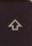 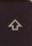 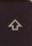 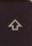 2
小寫「a」：點擊a
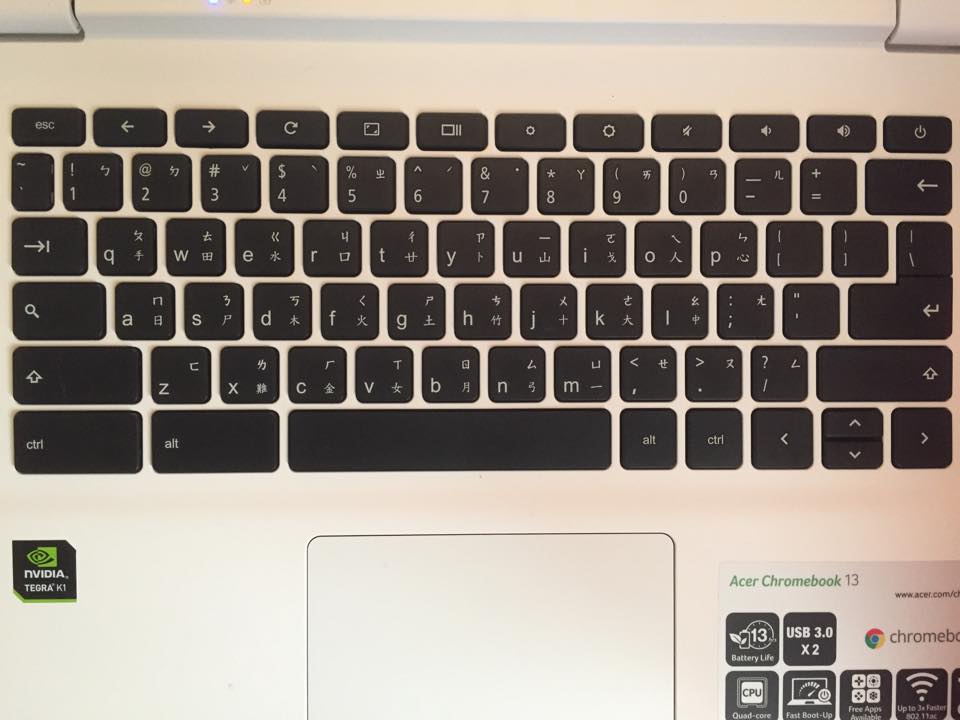 3
大寫「A」：同時按下a與
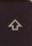 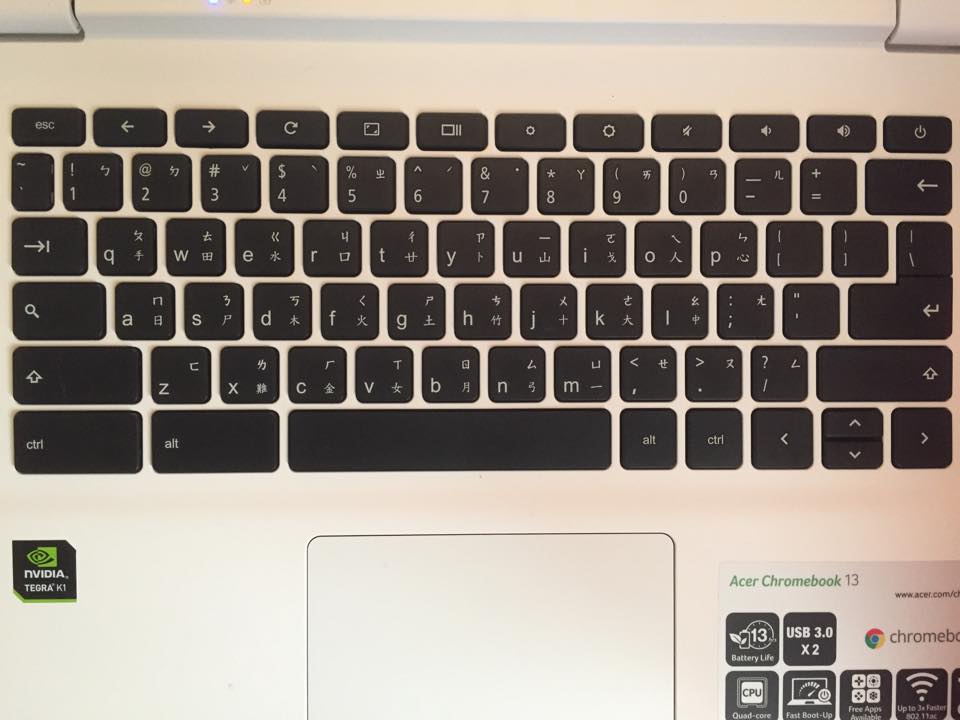 4
小寫「j」：點擊j
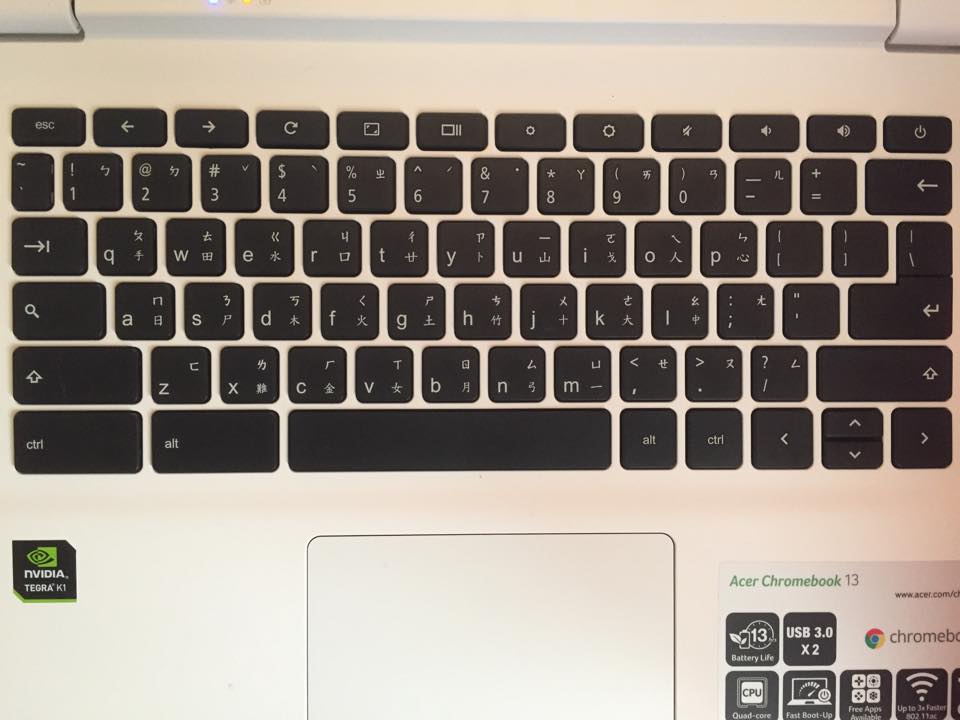 5
大寫「J」：同時按下j與
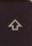 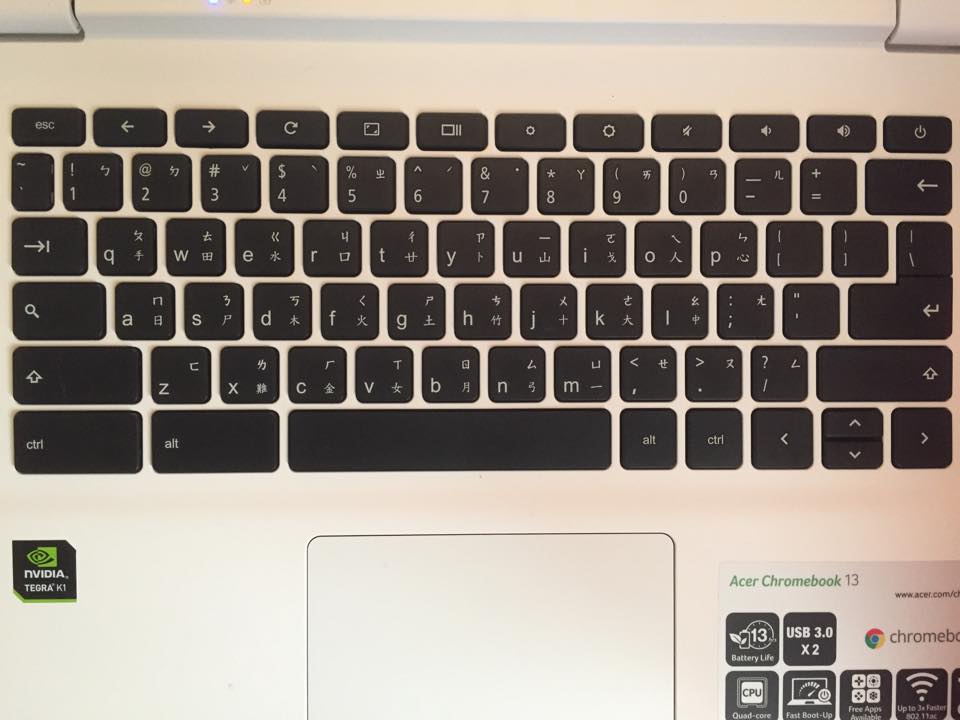 6